Honors/IH Precalculus

&

HL Math: Analysis and Approaches
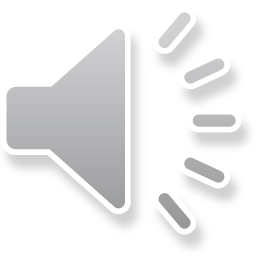 Mr. Buehrer

Graduated from University of Northern Iowa

19 years at Plano East


Previous courses taught
	 Algebra II, Geometry, AP Statistics,   
	 AP Calculus (AB & BC)


Current Courses
	IH/Honors Precalculus (16 years),  
	IB High Level Math: Analysis & Approaches (3yrs)
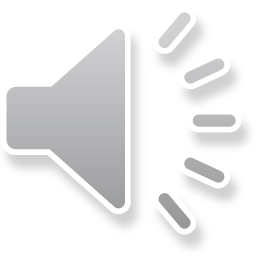 Honors Precalculus Topics
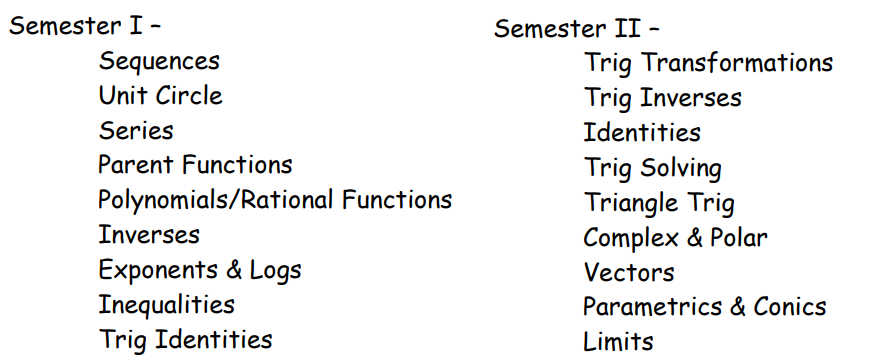 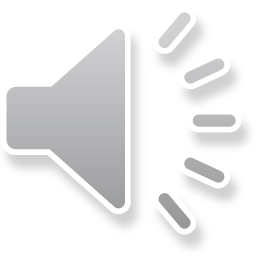 HL Math: Analysis and Approaches Topics
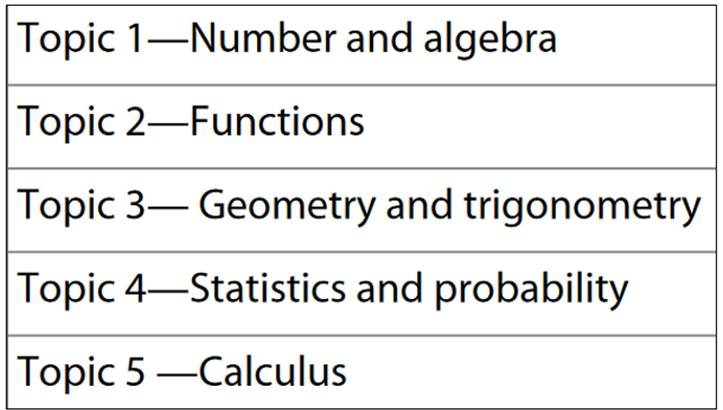 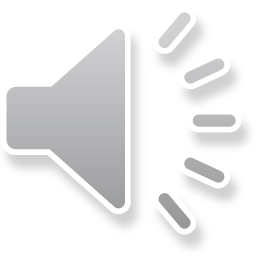 Contact information	

				Email: ryan.buehrer@pisd.edu
				Phone Extension: 39064
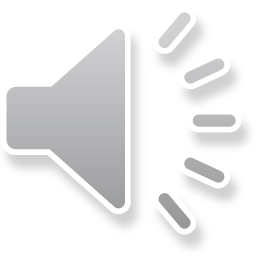